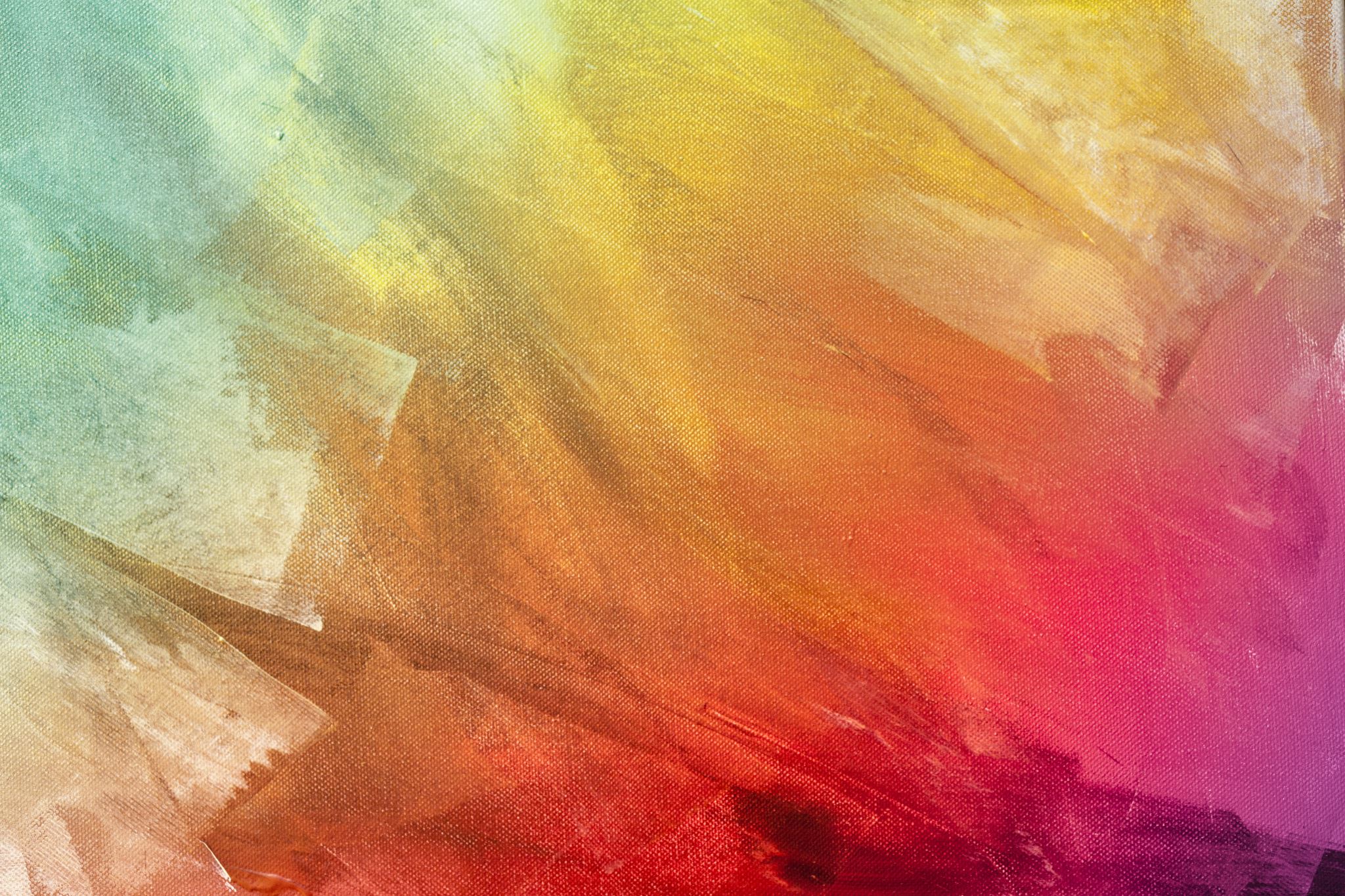 Giraffes, what you need to know
Where do they live? And what do they look like?
Giraffes live in savannah’s in Africa. They like trees. They have long legs and long necks. They have a pattern of with orange shapes on their neck and their back.
What do they eat?
Giraffe’s only eat plants. They have long necks which means they can reach high up fruit, branches and seeds. The tree they like the most is the Acacia tree.
Do giraffes dance?
You decide